Patent Intermediaries: Platforms, Pools and Defensive Aggregators
Panel Members
Shawn Ambwani
COO, SVP Legal and Co-Founder of Unified Patents
Ilja Bedner
Managing Director at LOT Network
Sanjeev Mehta
Associate General Counsel and Director at Verizon
2
Title of Presentation | FileSite Number
January 25, 2018
Outline
The Problem
Definitions
Early Approaches
Defensive Aggregators
Offensive Patent Mitigation
Springing Licenses
Advantages/Disadvantages
Conclusions
3
Title of Presentation | FileSite Number
January 25, 2018
Your
Company
Operating 
Company 1
Operating 
Company 9
Operating 
Company 1
Operating 
Company 1
Operating 
Company 1
Operating 
Company 101
Operating 
Company 45
Operating 
Company 73
Operating 
Company 1
Operating 
Company 1
Operating 
Company 23
Operating 
Company N
Operating 
Company 1
Operating 
Company 2
Operating 
Company 1
Operating 
Company 1
Operating 
Company 1
Operating 
Company 5
Operating 
Company 7
Operating 
Company 14
Operating 
Company 1
Operating 
Company 1
Operating 
Company 43
Operating 
Company 1
PAE
Assert
The Problem
81% of patents assert by PAEs originate from operating companies
4
Definitions – Historical Approaches
Standards-Based Cross-Licensing/FRAND
IEEE 802.11/3GPP
OIN (Android/Linux)
Covenants Not to Sue
Patent Pools
Offensive Patent Licensing
5
Title of Presentation | FileSite Number
January 25, 2018
Definitions – Springing Licenses
LOT Network
LOT Members agree in advance to grant licenses to all Members to patents that they later sell to PAEs
Technically a conditional license that survives bankruptcy
Over 810,000 worldwide assets and 195+ members
6
Title of Presentation | FileSite Number
January 25, 2018
Your
Company
Operating 
Company 1
Operating 
Company 1
Operating 
Company 9
Operating 
Company 1
Operating 
Company 1
Operating 
Company 1
Operating 
Company 101
Operating 
Company 45
Operating 
Company 73
Operating 
Company 1
Operating 
Company 1
Operating 
Company 23
Operating 
Company N
Operating 
Company 1
Operating 
Company 2
Operating 
Company 1
Operating 
Company 1
Operating 
Company 1
Operating 
Company 5
Operating 
Company 7
Operating 
Company 14
Operating 
Company 1
Operating 
Company 1
Operating 
Company 43
PAE
Free License
The Solutions
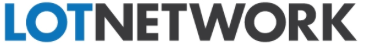 LOT Members agree (in advance) to grant licenses to all Members to patents that they later sell to PAEs.
7
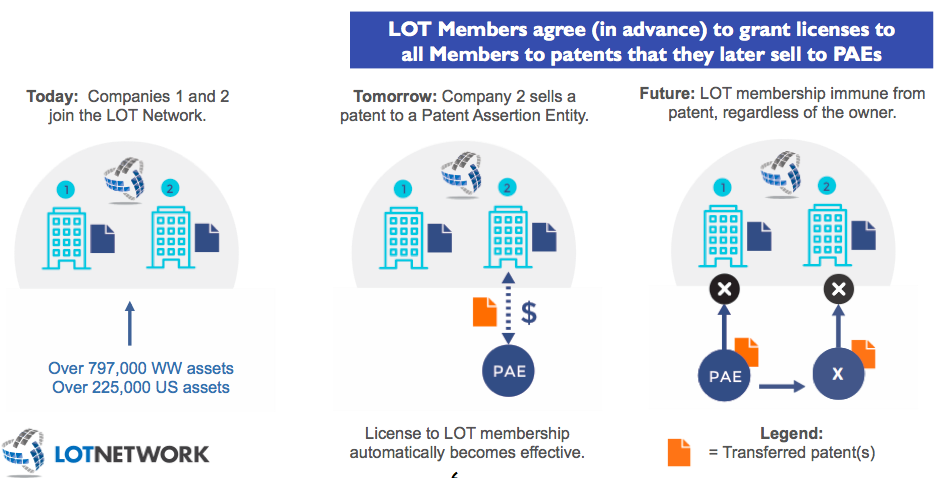 Definitions – Offensive Patent Mitigation
Unified Patents
Crowd-Sourced/Bounty-Based Prior Art Search
Patent Analytics
#4 Filer of IPR Petitions
9
Title of Presentation | FileSite Number
January 25, 2018
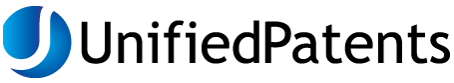 Your
Company
Operating 
Company 1
Operating 
Company 1
Operating 
Company 9
Operating 
Company 1
Operating 
Company 1
Operating 
Company 1
Operating 
Company 101
Operating 
Company 45
Operating 
Company 73
Operating 
Company 1
Operating 
Company 1
Operating 
Company 23
Operating 
Company N
Operating 
Company 1
Operating 
Company 2
Operating 
Company 1
Operating 
Company 1
Operating 
Company 1
Operating 
Company 5
Operating 
Company 7
Operating 
Company 14
Operating 
Company 1
Operating 
Company 1
Operating 
Company 43
PAE
IPR
The Solutions
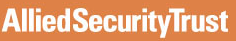 Free License
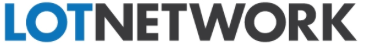 Unified Patents challenges poor PAE patents at the PTAB with IPRs
Patents
10
Definitions – Defensive Patent Aggregation
RPX
Subscription Service
Multiple Products
Patent Purchasing
Insurance Services
Monitoring/Patent Metrics
Defensive Network Effects
AST
Subscription Service
Non-Profit
Collective Purchasing/Bidding Process
Patent/Market Analysis
IP3
11
Title of Presentation | FileSite Number
January 25, 2018
Purchase Patents
Your
Company
Operating 
Company 1
Operating 
Company 1
Operating 
Company 9
Operating 
Company 1
Operating 
Company 1
Operating 
Company 1
Operating 
Company 101
Operating 
Company 45
Operating 
Company 73
Operating 
Company 1
Operating 
Company 1
Operating 
Company 23
Operating 
Company N
Operating 
Company 1
Operating 
Company 2
Operating 
Company 1
Operating 
Company 1
Operating 
Company 1
Operating 
Company 5
Operating 
Company 7
Operating 
Company 14
Operating 
Company 1
Operating 
Company 1
Operating 
Company 43
PAE
The Solutions
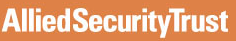 Free License
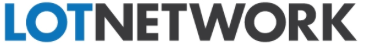 AST / IP3 Offers collective purchasing/bidding process for purchasing patents.   AST then releases the patents back to the market.
12
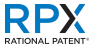 Your
Company
Operating 
Company 1
Operating 
Company 1
Operating 
Company 9
Operating 
Company 1
Operating 
Company 1
Operating 
Company 1
Operating 
Company 101
Operating 
Company 45
Operating 
Company 73
Operating 
Company 1
Operating 
Company 1
Operating 
Company 23
Operating 
Company N
Operating 
Company 1
Operating 
Company 2
Operating 
Company 1
Operating 
Company 1
Operating 
Company 1
Operating 
Company 5
Operating 
Company 7
Operating 
Company 14
Operating 
Company 1
Operating 
Company 1
Operating 
Company 43
PAE
Settlement
The Solutions
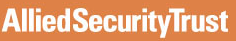 Free License
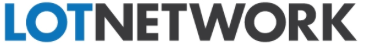 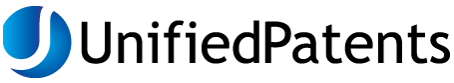 RPX acquires licenses and patents  for it’s subscribers
Patents
13
Discussion
Historical Approaches
Standards
Technology Must be Standardizable
May Require Participation to Gain Access to Cross-Licensing
FRAND Concept Requires Litigation
Covenants Not to Sue	
Requires Substantial Market Power
Patent Pools
Lowers Transaction Costs
Potential Antitrust Issues
14
Title of Presentation | FileSite Number
January 25, 2018
Discussion
Unified Patents
Free Rider Problem
Third Party Patent Challenges
LOT Network
Encumbrance on Portfolios – Cost/Benefit
Free Rider Problem
Proactive vs. Reactive
15
Title of Presentation | FileSite Number
January 25, 2018
Discussion
RPX
Simple Metrics to Determine ROI
Effective and Powerful Network
Free Riders
AST
Requires Member-Engagement to Determine ROI
Competitive Bidding on Individual Assets
16
Title of Presentation | FileSite Number
January 25, 2018
Operating 
Company 1
Operating 
Company 9
Operating 
Company 1
Operating 
Company 1
Operating 
Company 1
Operating 
Company 101
Operating 
Company 45
Operating 
Company 73
Operating 
Company 1
Operating 
Company 1
Operating 
Company 23
Operating 
Company N
Operating 
Company 1
Operating 
Company 2
Operating 
Company 1
Operating 
Company 1
Operating 
Company 1
Operating 
Company 5
Operating 
Company 7
Operating 
Company 14
Operating 
Company 1
Operating 
Company 1
Operating 
Company 43
Operating 
Company 1
The Solutions
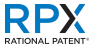 $250k-$2m/year
+ costs
Free License
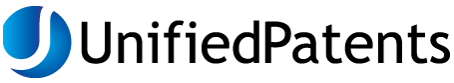 $0-$1M/year
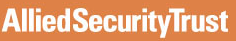 $250k/year
+ Patent costs
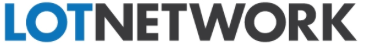 $0-$20k/year
17
Conclusions
Distinct Advantages/Disadvantages to Each Approach
Hybrid/Mixed Approach Taking Advantage of Several Solutions Depends on Ability to Absorb Costs/Risk
18
Title of Presentation | FileSite Number
January 25, 2018
Patent Intermediaries: Platforms, Pools and Defensive Aggregators
The information provided in this slide presentation is not, is not intended to be, and shall not be construed to be, either the provision of legal advice or an offer to provide legal services, nor does it necessarily reflect the opinions of the firm, our lawyers or our clients. No client-lawyer relationship between you and the firm is or may be created by your access to or use of this presentation or any information contained on them. Rather, the content is intended as a general overview of the subject matter covered. Proskauer Rose LLP (Proskauer) is not obligated to provide updates on the information presented herein. Those viewing this presentation are encouraged to seek direct counsel on legal questions. © Proskauer Rose LLP. All Rights Reserved.